Organisation du contrôle continu au baccalauréat :Le projet d’évaluation de l’établissement
Enseignement du Français
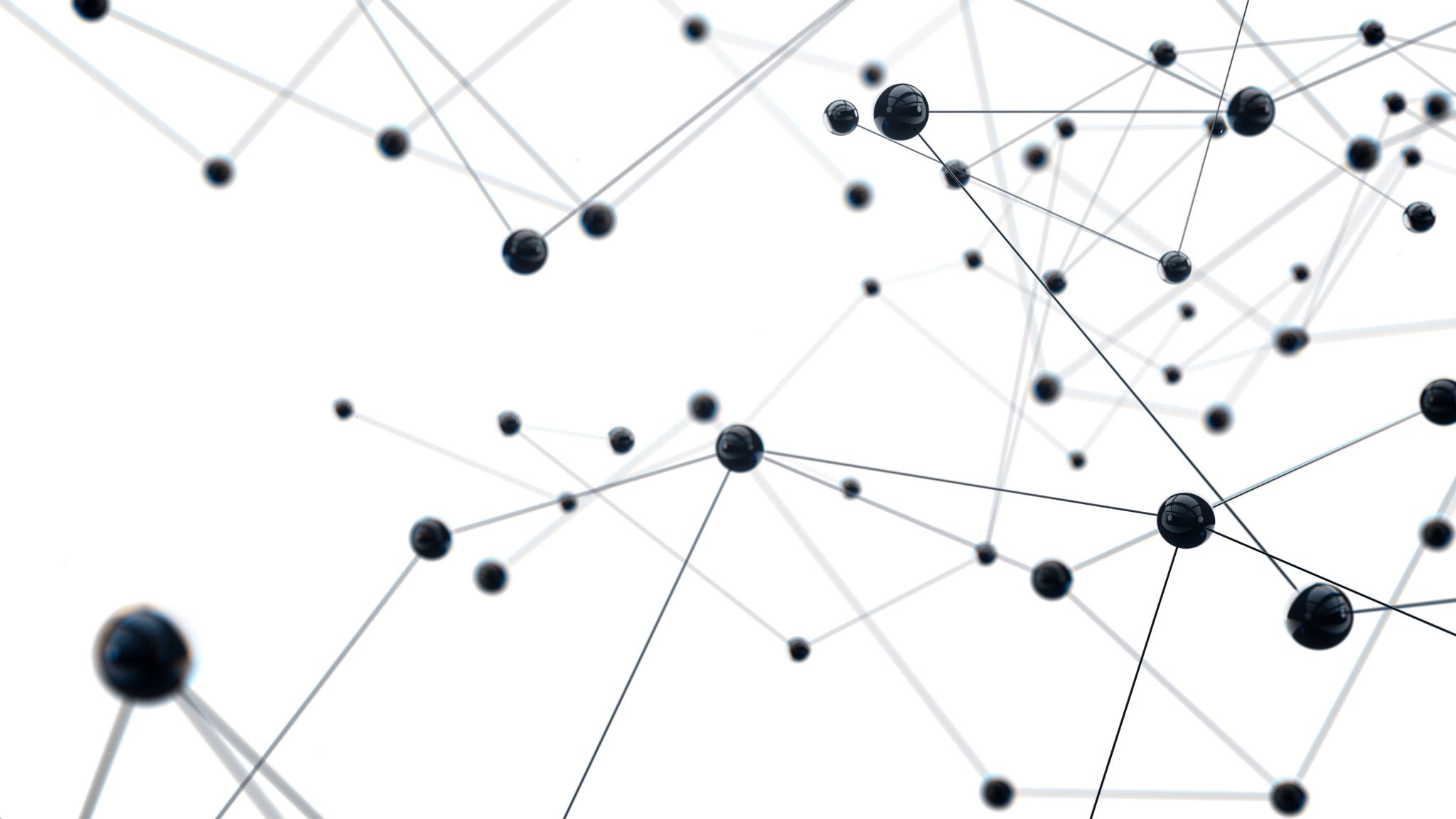 1. Le projet d’évaluation -  Les enjeux
Pour garantir l’équité entre les candidats et sécuriser les enseignants, les établissements doivent concevoir un projet d’évaluation de l’établissement.

Ce projet définit des «  principes communs, garants de l'égalité entre les candidats, tout en conservant les marges d'autonomie indispensables pour respecter la progression pédagogique adaptée à chaque classe ou groupe d'élèves. » (note de service du 28-7-2021)
1. Le projet d’évaluation - Le cadre réglementaire
L’évolution du cadre réglementaire – qu’est-ce qui change ?
Suppression des épreuves communes (dites EC – précédemment nommées E3C)
Nouveau mode de calcul de la note du baccalauréat :
1. Le projet d’évaluation – et le Français ?
Le Français est évalué dans le cadre d’épreuves terminales (les épreuves de l’EAF) et les moyennes de Français ne sont donc pas compatibilisées dans le calcul du contrôle continu.
Enjeux de la concertation pour les professeurs de Français
Il est tout à fait nécessaire que les professeurs de Français participent pleinement au travail de concertation qui accompagne l’élaboration du projet d’évaluation de l’établissement :
Parce que les moyennes de Français sont prises en compte dans Parcoursup
Parce qu’il est important de garantir autant que possible un cadre évaluatif cohérent pour l’élève afin de favoriser sa réussite (compréhension des objectifs, planification, motivation…)
Parce que le projet d’évaluation de l’établissement protège les pratiques évaluatives des professeurs et a vocation à limiter les réclamations d’élèves ou de familles.
2. Qu’évalue-t-on en Français ?
Un objectif commun en vue du baccalauréat : le Livret scolaire du lycée (LSL)
Le Livret scolaire du lycée (voie G et T) constitue le cadre de référence commun pour l’évaluation annuelle des candidats et garantit l’équité de traitement entre eux. 
Il mentionne 5 compétences évaluées au titre de l’enseignement de Français.
 Savoir lire de manière approfondie en vue de l’étude des œuvres
Maîtriser des connaissances et une culture littéraires
Organiser sa pensée et exercer son jugement pour argumenter efficacement
S’exprimer à l’écrit avec correction, clarté et rigueur
S’exprimer à l’oral avec correction, clarté et rigueur
N.B. :  Ces différentes compétences peuvent être mobilisées et développées dans le cadre de divers exercices ; un même exercice peut bien sûr mobiliser différentes compétences.
3. Comment évalue-t-on en Français ?
Rappel sur le programme d’enseignement en Français
A la lecture du programme d’enseignement de Français, on peut retrouver trois grands principes qui doivent organiser la réflexion concertée au sujet des évaluations en Français :
La diversification
Le programme précise que « les travaux approfondis et variés conduits au fil de l’année doivent permettre une approche vivante des apprentissages » (p.13).
Cette diversification vaut aussi pour l’évaluation des compétences en langue : « Il est […] essentiel de concilier la réitération qui permet l’automatisation et la motivation qui se nourrit de plaisir de comprendre et de progresser » (p.7)
La progressivité
« Tout au long de l’année, les évaluations, conçues pour mesurer les progrès des élèves, sont programmées régulièrement en cours et en fin de chaque étude » (p.13)
L’explicitation
« Le professeur prend soin de concevoir des exercices calibrés en fonction d’objectifs précis et explicites pour les élèves » (p.7)
3. Comment évalue-t-on en Français ?
Complément du Guide de l’évaluation - Le nombre des évaluations
En complément du programme d’enseignement, le Guide de l’évaluation (DGESCO-IGESR) donne des recommandations sur le nombre des évaluations en Français par trimestre et fixe ainsi un cadre national commun pour l’enseignement du Français :
« Une moyenne trimestrielle ou semestrielle, pour être significative, repose sur un minimum de trois notes d’écrit (dont au moins une évaluant un devoir sur table) et une note d’oral »
Il est recommandé de :  
S’assurer que ce socle minimum commun d’évaluations (3+1) est bien mis en œuvre (sauf cas exceptionnels) 
S’appuyer sur ce socle minimum commun d’évaluations pour favoriser des points de contacts entre les différents professeurs de Français de l’établissement pour s’entendre sur des typologies communes d’évaluation (ex: 1 ou 2 sur les 4)
3. Comment évalue-t-on en Français ?
Complément du Guide de l’évaluation - La typologie des exercices évalués
Dans le prolongement de ce qui est inscrit dans le programme d’enseignement, le Guide de l’évaluation (DGESCO-IGESR) recommande de recourir à des exercices de formes variées et donne des détails sur les exercices possibles.
Exemple de variables possibles :
Evaluation d’un exercice oral / d’un exercice écrit
Evaluation d’un exercice canonique (ex: commentaire, dissertation, contraction, essai, explication de texte à l’oral) / évaluation d’un exercice non canonique (ex: écrit d’appropriation, écriture d’invention, production créative audio ou vidéo)
Evaluation d’un exercice complet / évaluation d’un écrit intermédiaire d’entrainement
Evaluation de travaux réalisés en classe / évaluation de travaux réalisés hors la classe
Evaluation de travaux individuels / évaluation de travaux de groupe / évaluation de devoirs interclasses
4. Deux points de vigilance
Un équilibre à trouver entre diversité des évaluations et resserrement autour des exercices canoniques des EAF
Les exercices évalués en Français peuvent être de nature très variable. Ce foisonnement peut conduire à une difficulté chez les élèves et leurs parents à saisir le « fonds commun » de la discipline. Il est donc nécessaire de trouver suffisamment de points de rencontre au sein d’une équipe pour garantir que le fil de l’enseignement du Français soit suivi par les élèves et les familles.
A l’inverse, cette recherche d’un « fonds commun » ne doit pas provoquer un resserrement exclusif aux exercices canoniques du baccalauréat : un équilibre doit nécessairement être trouvé pour garder la discipline vivante.
4. Deux points de vigilance
Un équilibre à trouver entre pratiques individuelle et collective

Si la recherche du « fonds commun » est nécessaire, elle ne doit pas conduire à ce que les équipes s’accordent obligatoirement sur tous les exercices qu’ils programment d’évaluer à chaque trimestre. La discipline est vivante grâce à la diversité de ses exercices mais elle peut aussi être vivante grâce à la diversité de ses professeurs, à condition que cette diversité n’aille pas à l’encontre des principes communs qui président à l’évaluation.
En somme, il s’agit pour chaque équipe d’édifier et d’habiter une « maison commune », tout à la fois fondée sur des règles et garante de l’appropriation du programme et de ses objectifs par chacun.
5. La progressivité des apprentissages
Dans le prolongement de ce qui est inscrit dans le programme d’enseignement, le Guide de l’évaluation (DGESCO-IGESR) donne des précisions sur la manière d’entendre la progressivité des apprentissages.
La progressivité des apprentissages s’applique avant tout aux compétences et à leur développement : il est souhaitable que les équipes s’entendent sur les observables retenus pour évaluer ces compétences et sur l’évolution des attendus au fur et à mesure des années de seconde et de première. (on peut en ce sens s’appuyer sur le document « Travailler les compétences d’écrit au lycée »)
La progressivité ne doit pas être envisagée en premier lieu sous l’angle des typologies d’exercices (ex : d’abord la dissertation, puis le commentaire), ou sous l’angle de « morceaux » d’exercice (ex : savoir faire une introduction), progressivement compilés, qui risqueraient de faire perdre de vue aux élèves le sens ce qu’ils font.
La progressivité doit être sous-tendue par un travail d’explicitation sur les compétences évaluées, les critères retenus pour l’évaluation et les attendus, que ce soit en amont de l’évaluation (suffisamment de temps avant l’évaluation pour que l’élève puisse être averti) ou en aval de l’évaluation (par le biais des appréciations qui accompagnent l’évaluation et qui permettent à l’élève d’identifier les points sur lesquels il doit progresser).
Les textes
L’évolution du cadre réglementaire en 4 textes :
Le décret n°2021-983 du 27 juillet 2021 modifiant les dispositions du code de l’éducation relatives au baccalauréat général et au baccalauréat technologique
L’arrêté du 27 juillet 2021 portant adaptations des modalités d’organisation du baccalauréat général et technologique à compter de la session 2022
La note de service du 28-7-2021 publiée au B.O.E.N. du 29 juillet 2021 sur les modalités d’évaluation des candidats à compter de la session 2022
Le Guide de l’évaluation des apprentissages et des acquis des élèves dans le cadre de la réforme du lycée général et technologique (DGESCO-IGESR)